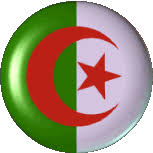 Our Purpose & Values
Algeria
|        1
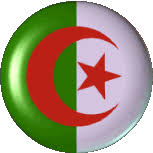 Our Purpose …
To Serve Healthier, Fuller Lives
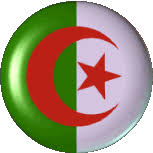 Our CHC Purpose
To Serve Healthier, Fuller Lives
Our Values
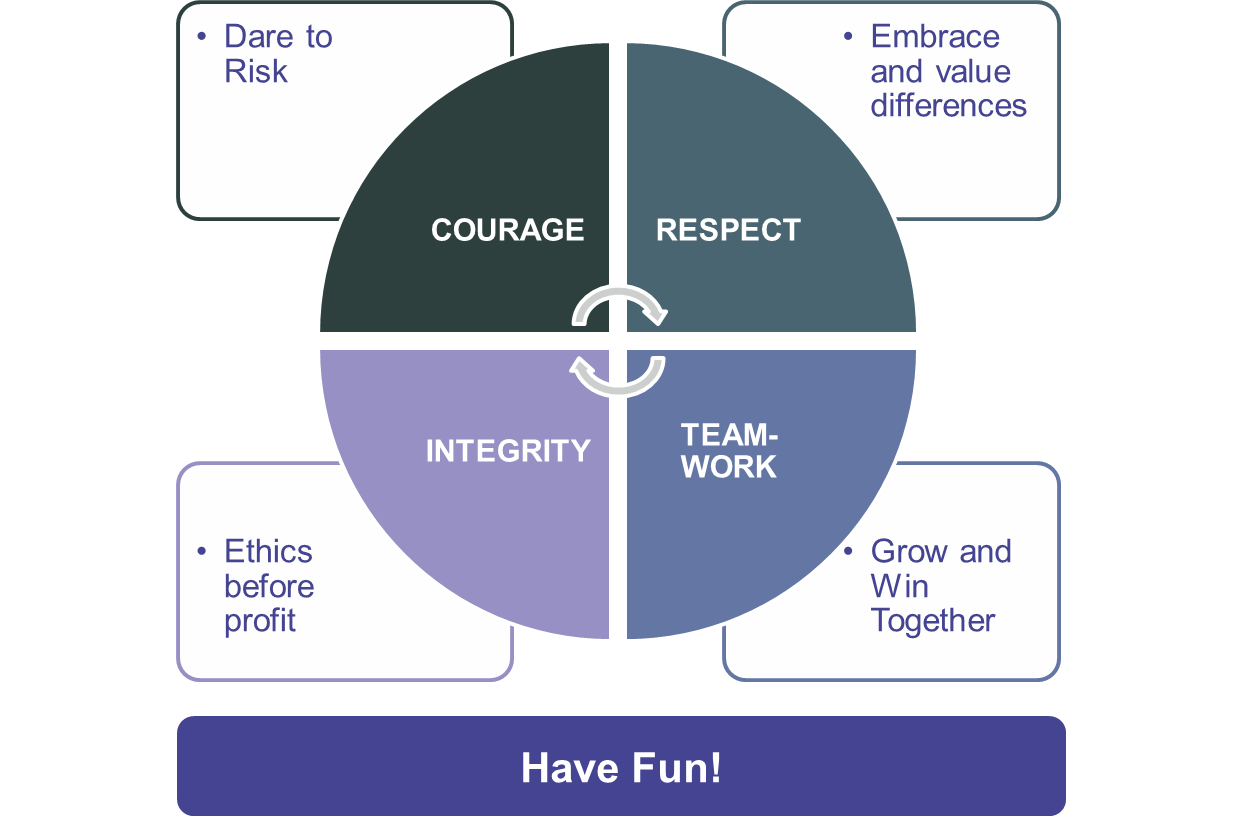 |         3
Reflect our Purpose & Values (June, July 17)
P&V Task force to brainstrom around CHC values
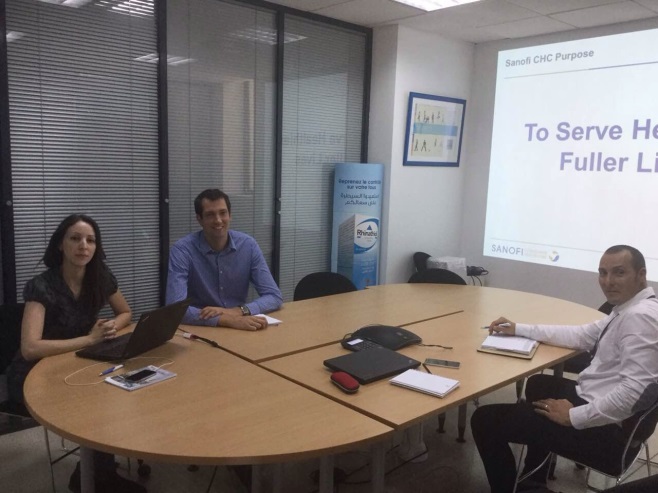 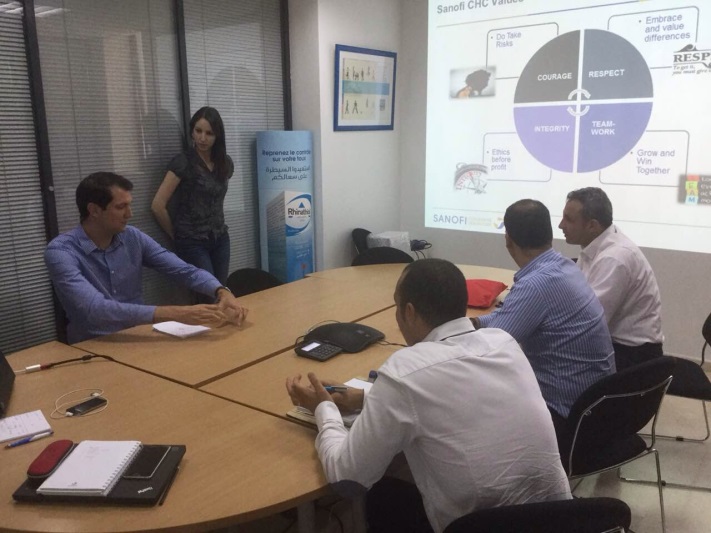 Brainstorming around our values to better understand values
Identify behaviors, around which we will live the main values
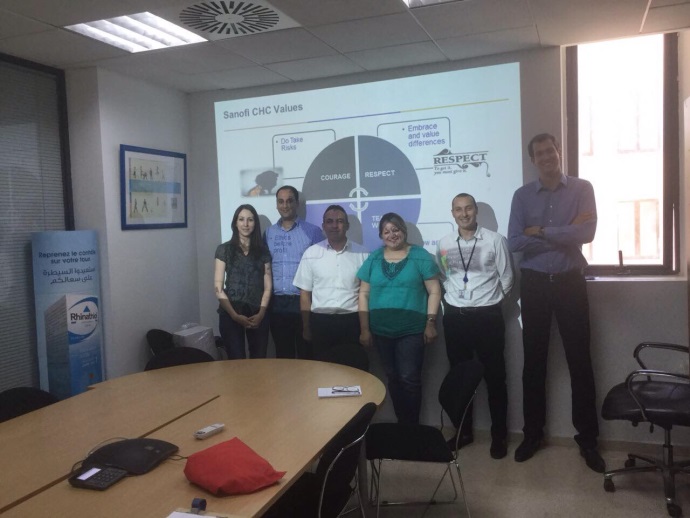 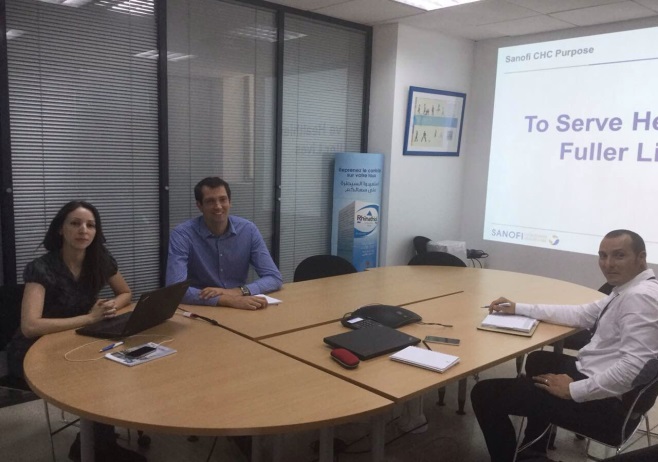 |        4
Live our Purpose & Values during cycle meeting (September)
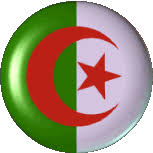 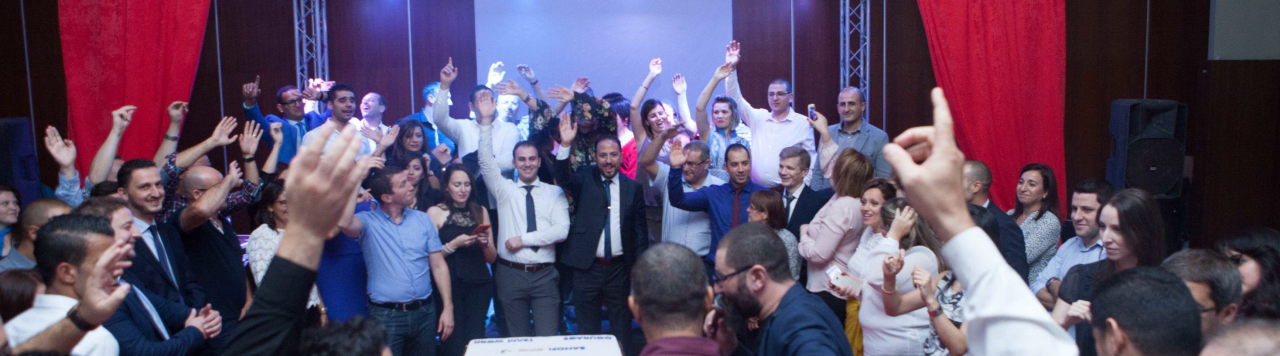 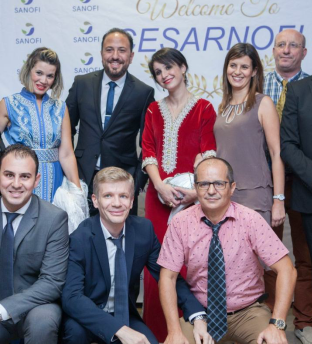 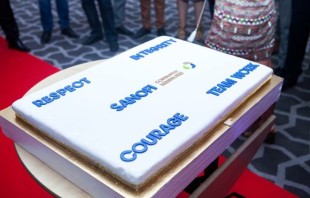 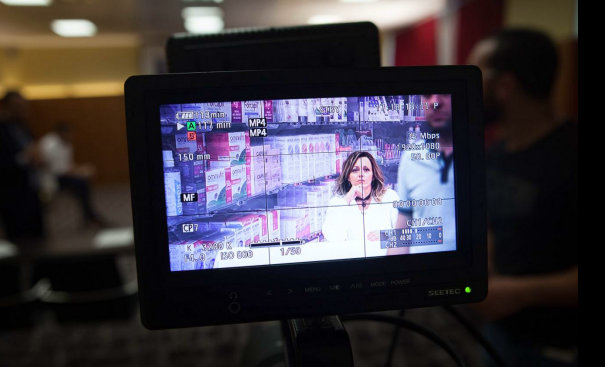 May-Dec
The whole CHC team participate to purpose & values session, and team building around cinema theme, which allowed them to express their creativity to build values stories …
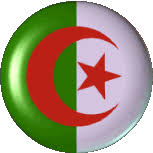 Purpose & Values 2.0 (October-December 17)
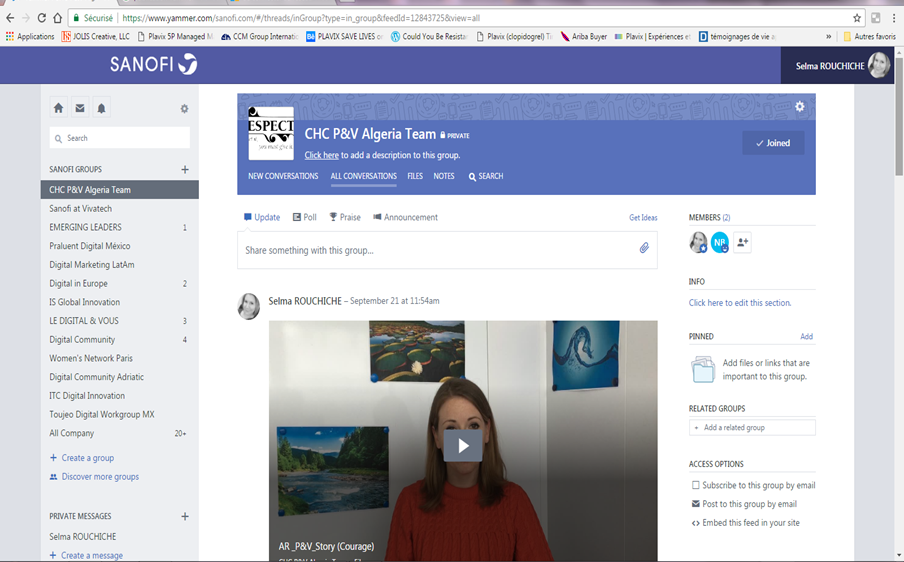 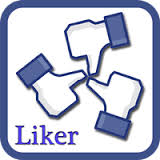 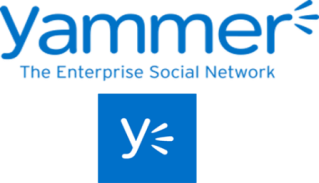 CHC digital purpose & values page on Yammer, all colleagues of our business unit (including support functions dedicated to CHC) can share in a fun way ideas & experiences
May-Dec
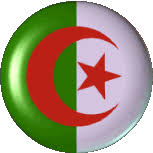 Purpose & Values 2018 action plan
P&V booklets distributed during cycle meeting (Jan 18)

CHC digital purpose & values page on Yammer, all colleagues of our business unit (including support functions dedicated to CHC) can share in a fun way ideas & experiences  (FY)

Photos & videos competition to represent our values, to animate on Yammer (Q1 18)

P&V team breakfasts (FY) 

P&V Treasure Islands (Q2/Q4)

P&V animation during Cycle meeting (Q3)
May-Dec
To Serve Healthier, Fuller Lives
Let’s keep the ENERGY!
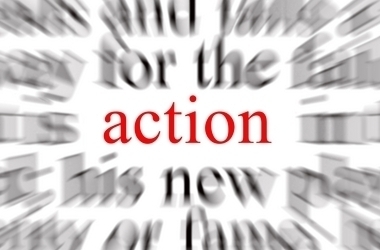